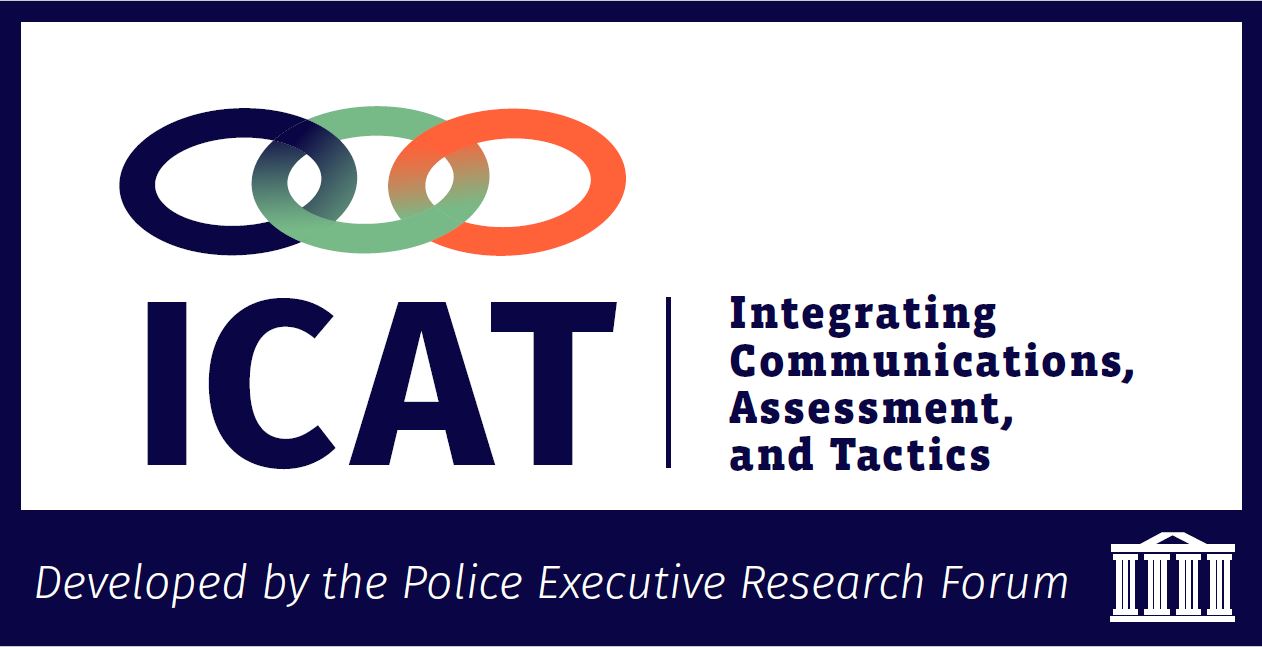 Crisis Recognition
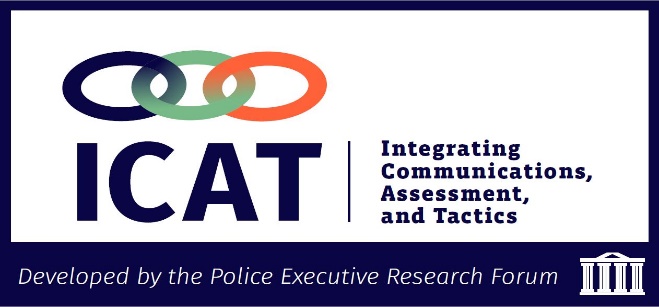 Crisis Recognition
Question to Consider
What are the key challenges police officers face when dealing with persons in behavioral crisis?
2
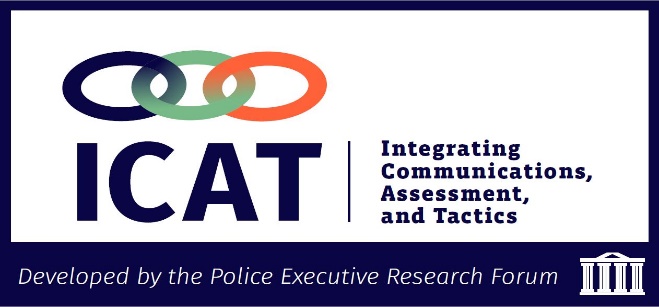 Crisis Recognition
Recognizing aPerson in Crisis
3
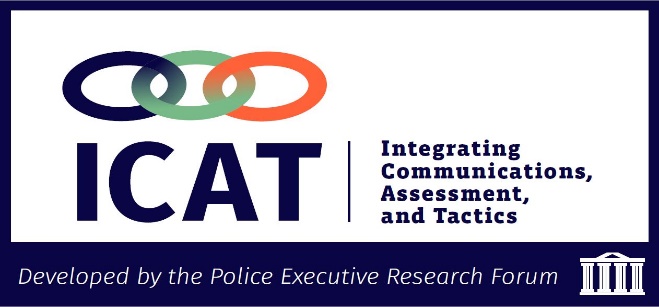 Crisis Recognition
Behavioral Crisis: A Definition
An episode of mental and/or emotional distress that is creating instability or danger and is considered disruptive by the community, friends, family or the person him/herself
Adapted from the Seattle Police Department
4
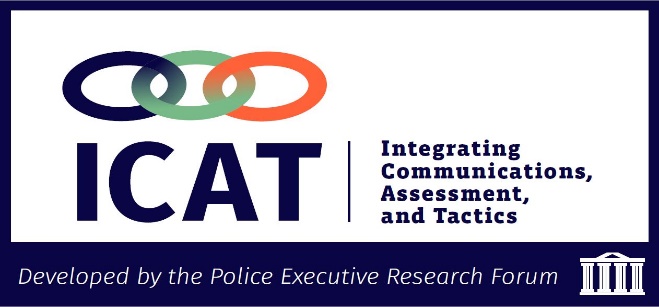 Crisis Recognition
How Does a Crisis Typically Occur?
Precipitating event
Person’s perception of the event
Normal methods of coping fail
Resulting in …
Breakdown in control
Inability to respond appropriately
Feeling overwhelmed

Adapted from Police Training Institute
University of Illinois
5
[Speaker Notes: Call on Jeff Thompson]
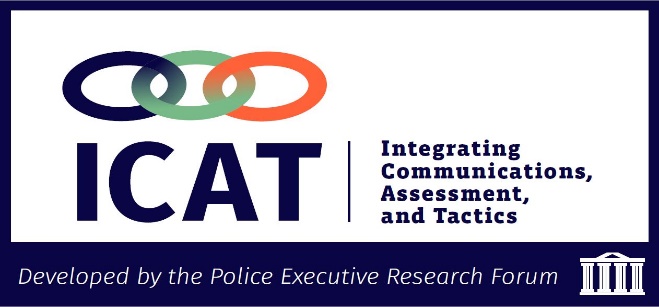 Crisis Recognition
Why Should I Care?
People in crisis need help
Crises can impact public and officer safety
It’s our job –  to serve and protect
Reflects mission, values & ethics – sanctity of life
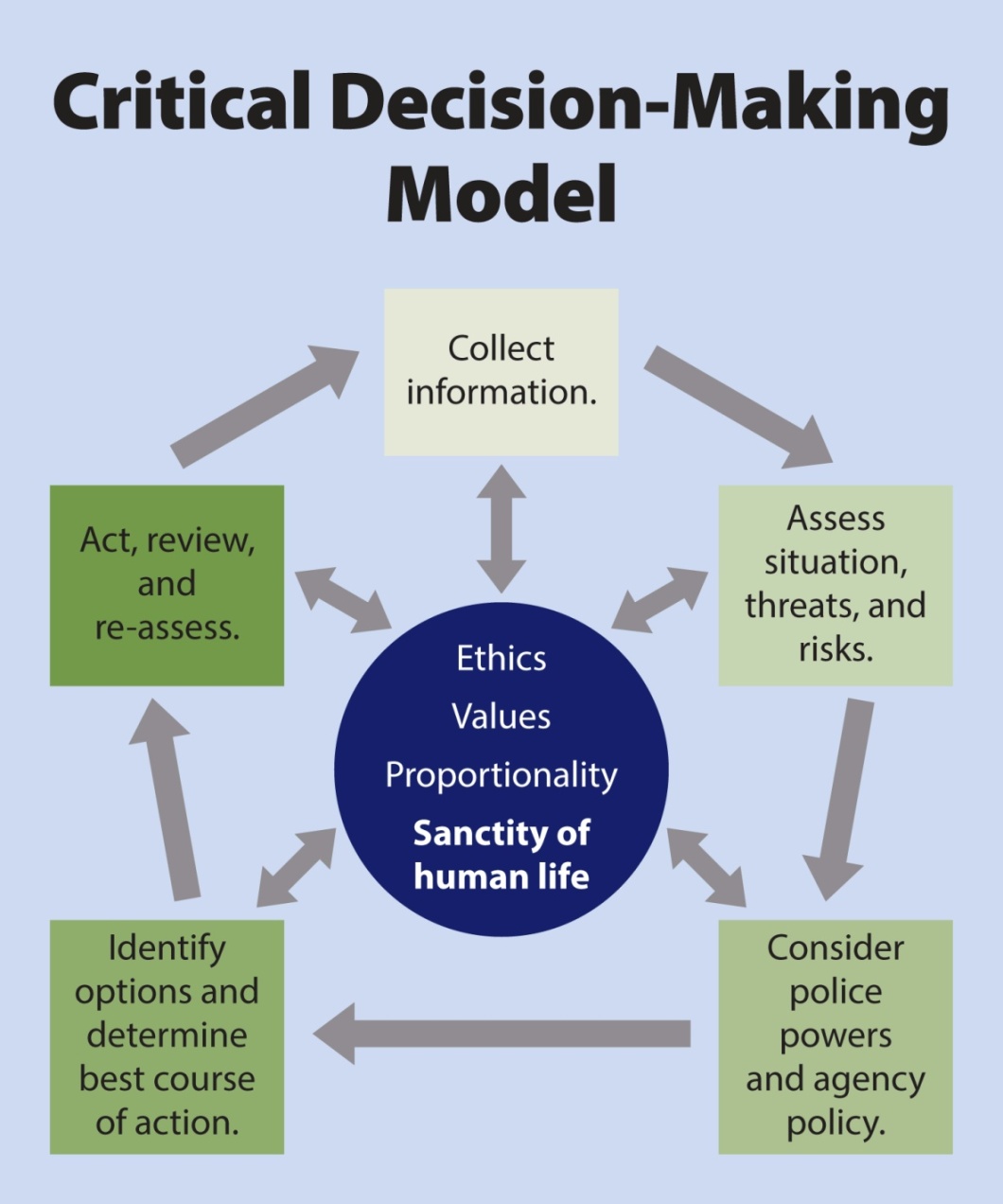 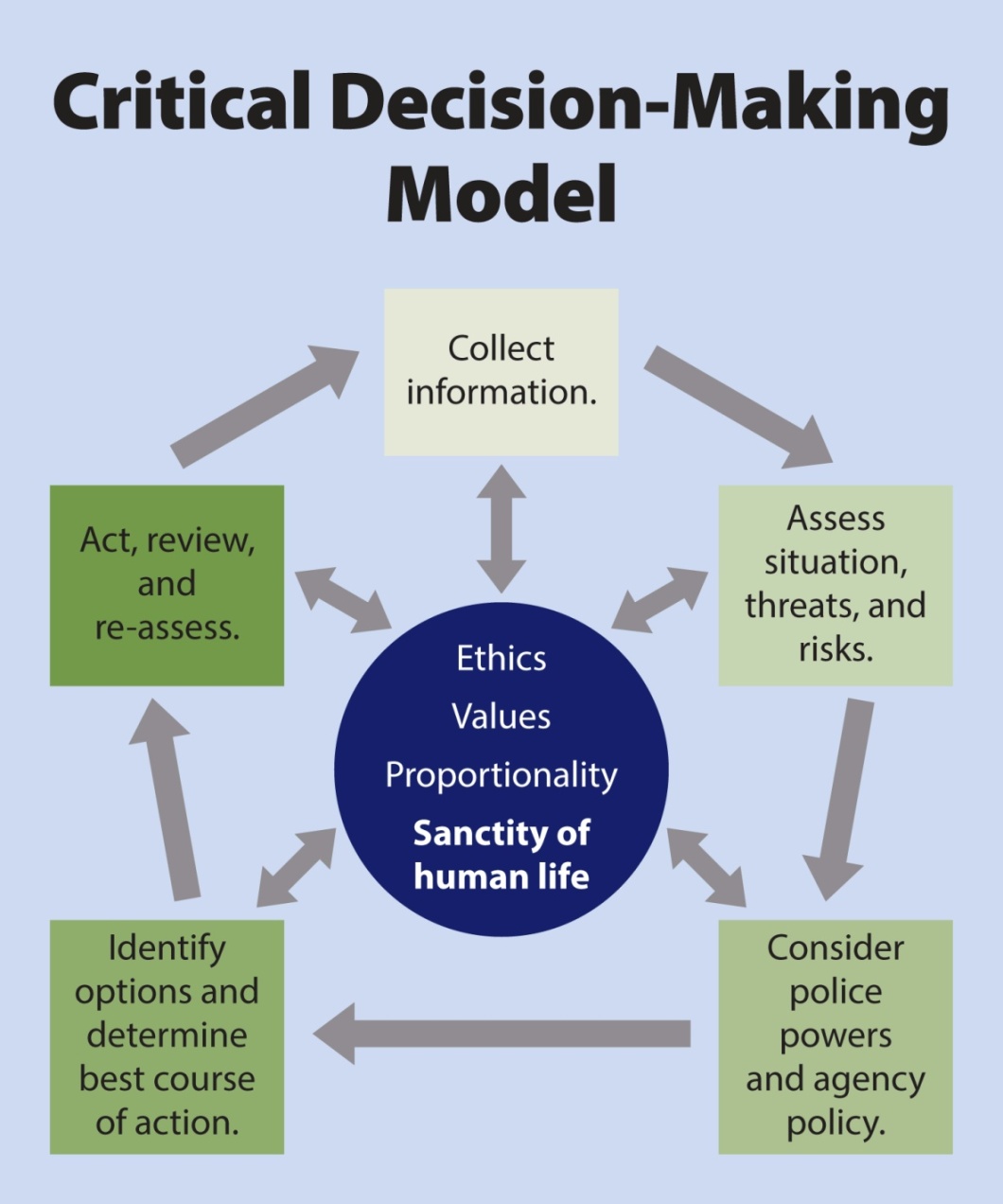 6
[Speaker Notes: Call on Jeff Thompson]
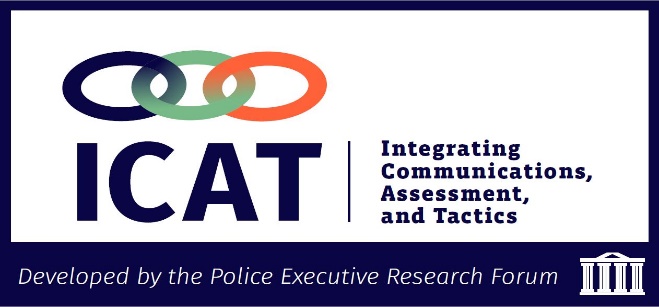 Crisis Recognition
Mental 
Illness
Perception disorder
Thought disorder
Mood disorder
PTSD
EmotionallyDistressedPerson
Adapted from Nassau County, NY Police Department
7
[Speaker Notes: Call on Jeff Thompson]
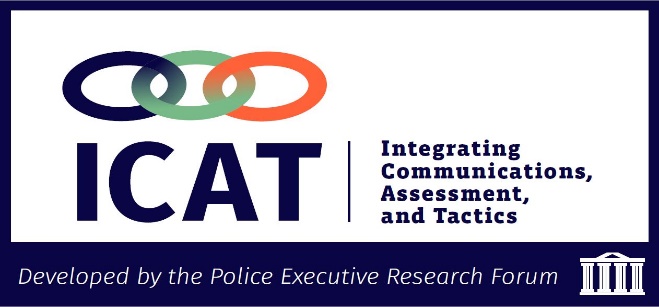 Crisis Recognition
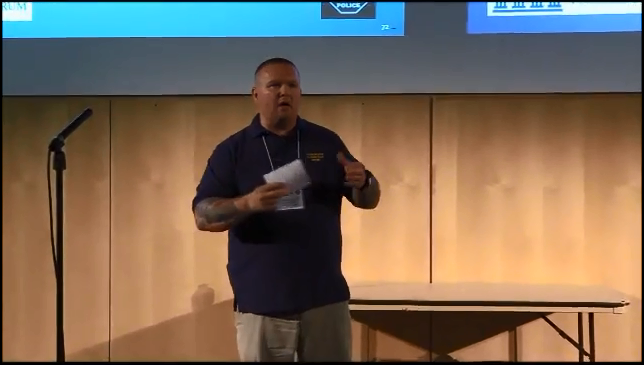 Optional Video – Tim Wynn, Mentor for the Philadelphia Veterans Court
8
[Speaker Notes: Link to video: https://www.youtube.com/watch?v=ahIEwS0beFI]
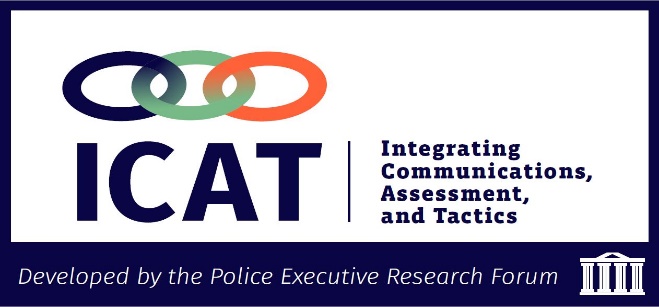 Crisis Recognition
Some Facts about People with Mental Illness
Biological illness like heart disease or cancer
Nobody “chooses” to develop a mental illness  
There is no cure, but many people stabilize to live full, productive lives
Medications help, but they are not perfect and there can be episodes or side-effects
		Adapted from Seattle Police Department
9
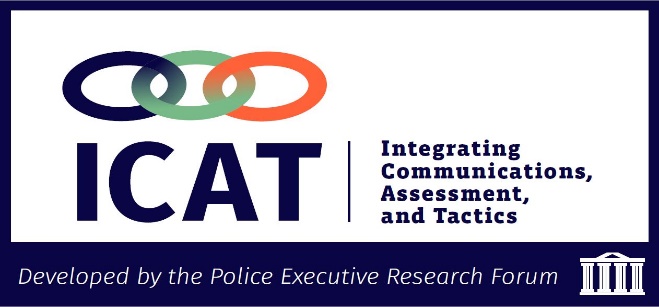 Crisis Recognition
Mental Health Statistics
1 in 5 adults lives with a mental illness:
1 in 25 adults lives with a serious mental illness
1.1% (2.4 million adults) live with schizophrenia
2.6% (6.1 million adults) live with bipolar disorder
10.2 million adults have co-occurring mental health and addiction disorders
		Source: National Alliance on Mental Illness
10
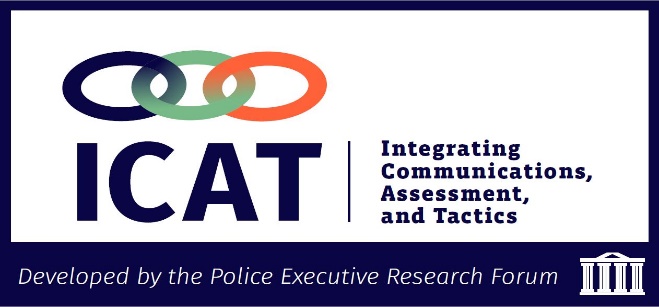 Crisis Recognition
Mental Health Statistics
26% of adults staying in homeless shelters live with a serious mental illness
24% of state prisoners have a mental health condition
90% of those who commit suicide have an underlying mental illness
		Source: National Alliance on Mental Illness
11
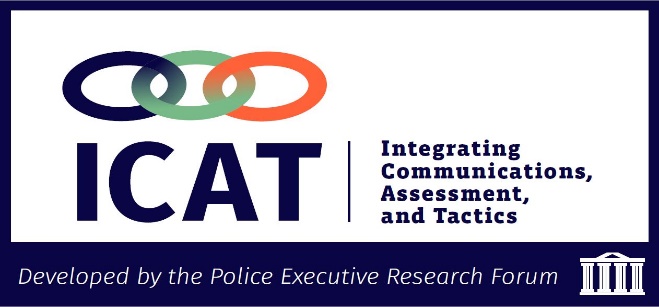 Crisis Recognition
Multicultural Mental Health Statistics
Living with a mental health condition:
19.3% of white adults
18.6% of African American adults
16.3% of Hispanic adults
Multicultural communities typically:
Have less access to treatment
Are less likely to receive treatment
Receive poorer quality of care
Language barriers
Have lower rates of health insurance
11% of transgender individuals reported being denied care due to bias or discrimination
		Source: National Alliance on Mental Illness
12
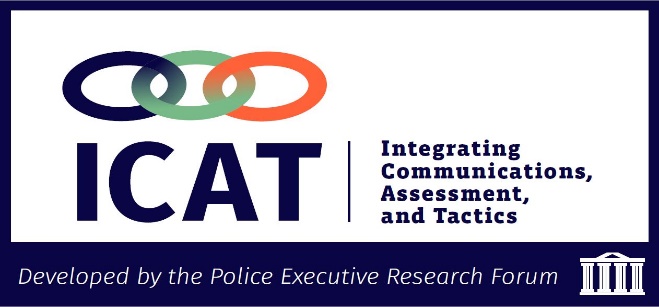 Crisis Recognition
Children and Teen Mental Health Statistics
20% of teenagers live with a mental health condition
The delay between symptoms and treatment is 10 years
37% of students with a mental health condition drop out of school
70% of youth in state and local juvenile justice systems have a mental illness
Source: National Alliance on Mental Illness
13
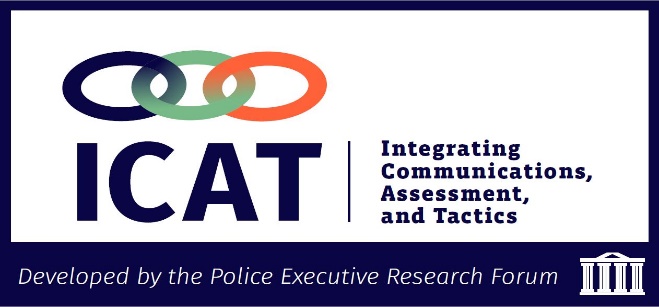 Crisis Recognition
People with Mental Illness and the Criminal Justice System
People with serious mental illness can be violent
But most people with mental illness are not, and never will be, violent
Jail is often not a helpful place to get stabilized
Most people, even in a behavioral crisis, respond positively to kind and patient behavior

Sources: National Institute of Mental Health, U.S. Department of Health and Human Services
14
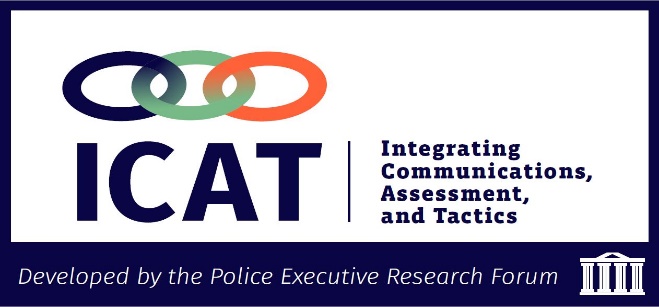 Crisis Recognition
Mental 
Illness
Substance
Abuse
Alcohol
Illegal drugs
Synthetics
Combination
EmotionallyDistressedPerson
Adapted from Nassau County, NY Police Department
15
[Speaker Notes: Call on Jeff Thompson]
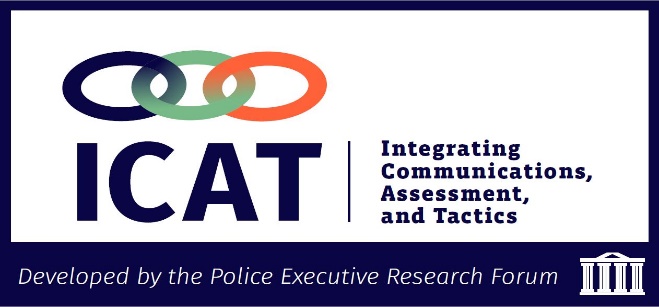 Crisis Recognition
Mental 
Illness
Substance
Abuse
EmotionallyDistressedPerson
Effects of Medication
Traumatic Brain Injury
MedicalCondition
Adapted from Nassau County, NY Police Department
16
[Speaker Notes: Call on Jeff Thompson]
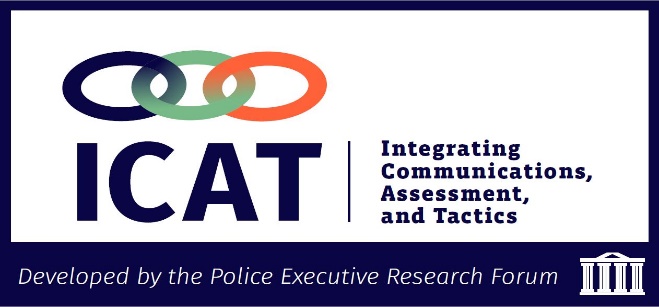 Crisis Recognition
Mental 
Illness
Substance
Abuse
EmotionallyDistressedPerson
Career
Financial
Relationship
MedicalCondition
Situational
Stress
Adapted from Nassau County, NY Police Department
17
[Speaker Notes: Call on Jeff Thompson]
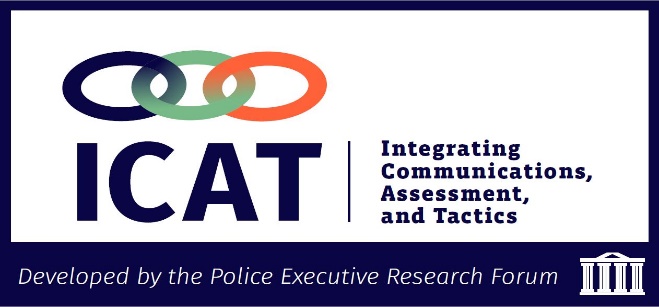 Crisis Recognition
Persons with Intellectual and Development Disabilities
Autism spectrum disorder
Most common but not usually visibly apparent
Persons living with autism may engage in “stimming”
18
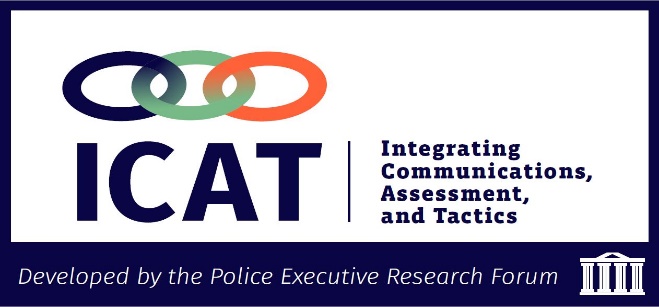 Crisis Recognition
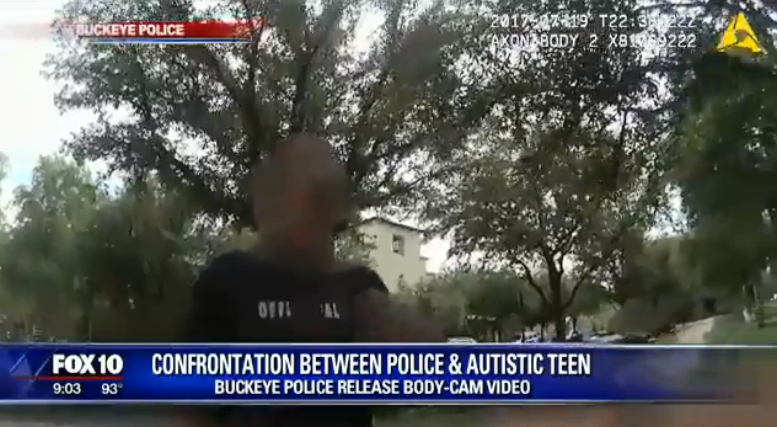 Autistic Teen engaging in “stimming”
19
[Speaker Notes: Link:]
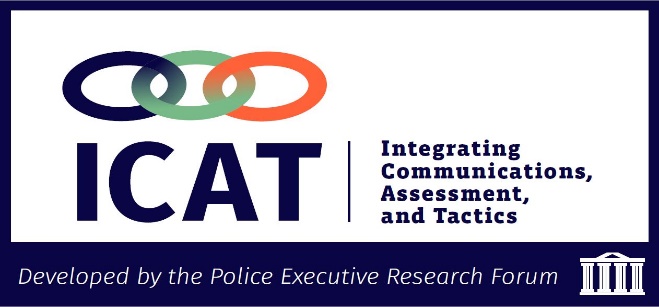 Crisis Recognition
Persons with Intellectual and Development Disabilities
Autism spectrum disorder
Cerebral palsy
Epilepsy
Developmental delay

May result in difficulties in communication, adaptive living skills, self-direction, mobility.
20
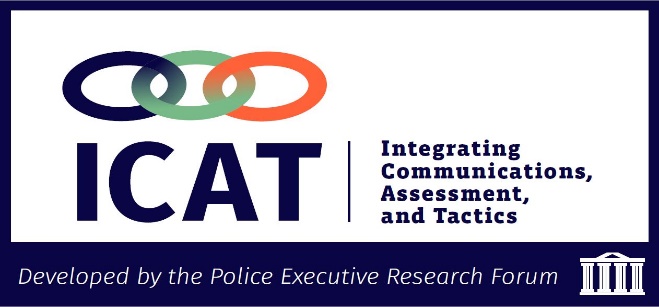 Crisis Recognition
Persons with Physical Disabilities
Deaf/hard of hearing
Blind/low vision
Muscular Dystrophy
Multiple Sclerosis
Stroke
Alzheimer’s
Huntington’s Disease
Head/spinal cord injury

May make it difficult for people to hear, comprehend and follow directions – and to respond back to you.
21
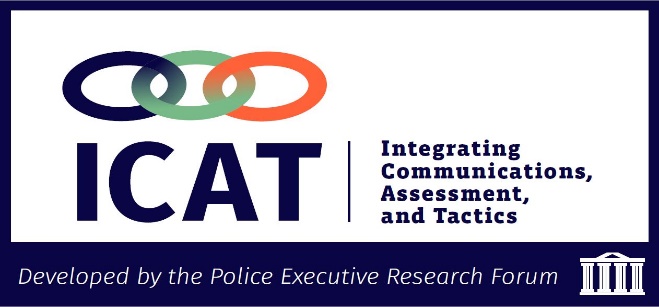 Crisis Recognition
Persons with disabilities may exhibit same behaviors as EDPs
Don’t always assume it’s mental illness
Could be one of many factors – or a combination of several
Focus on subject’s behavior
22
[Speaker Notes: Call on Jeff Thompson]
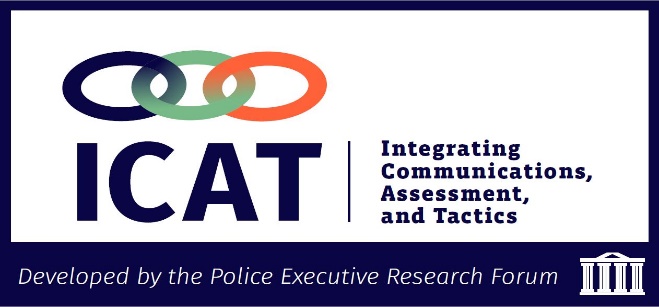 Crisis Recognition
Another Approach – Ask! 
Ask the person …
Are you on medication?
Do you normally see a doctor?
Ask family members or friends nearby …
Does the person have a mental health condition?
A physical or developmental disability?
Ask Dispatch
Get more information, ask follow-up questions
23
[Speaker Notes: Call on Jeff Thompson]
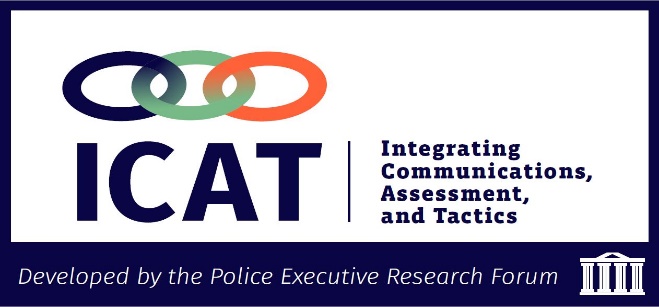 Crisis Recognition
Why do you want to know what’s behind someone’s erratic behavior? 
Best approaches to help stabilize the situation
What communications strategies to employ
What additional resources you may need

Up-front awareness and recognition are key to a safe and effective response.
24
[Speaker Notes: Call on Jeff Thompson]
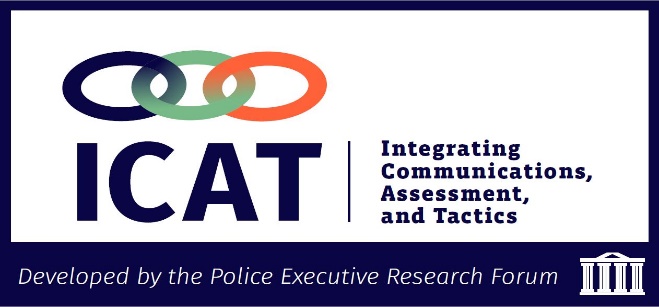 Crisis Recognition
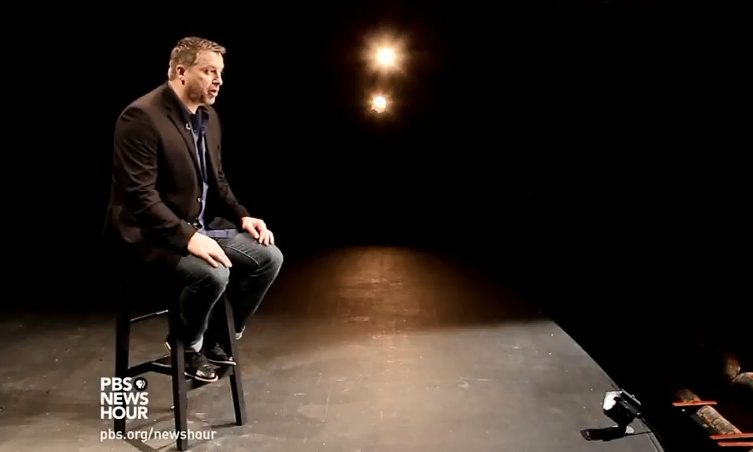 What the encounter looks like from another perspective
25
[Speaker Notes: Link to video: https://www.youtube.com/watch?v=texgQ_ZtsLw]
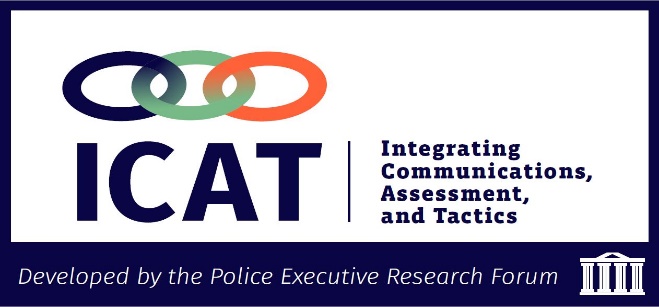 Crisis Recognition
Suicide by Cop

- Content Courtesy of NYPD Detective Jeff Thompson, Ph.D.
26
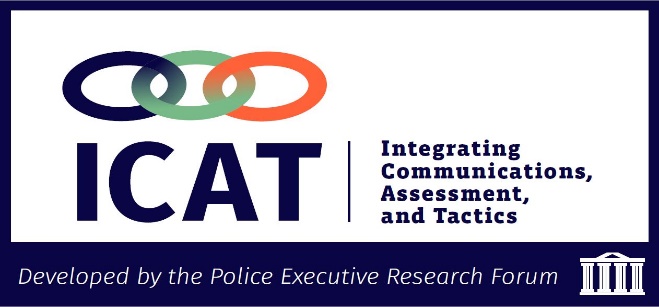 Crisis Recognition Suicide by Cop
Definition:

   A deliberate act motivated, in whole or in part, by the subject’s desire to die by suicide, which provokes the law enforcement officer(s) to act, with the result being a justifiable homicide by the officer(s).
-Detective Jeff Thompson, NYPD
27
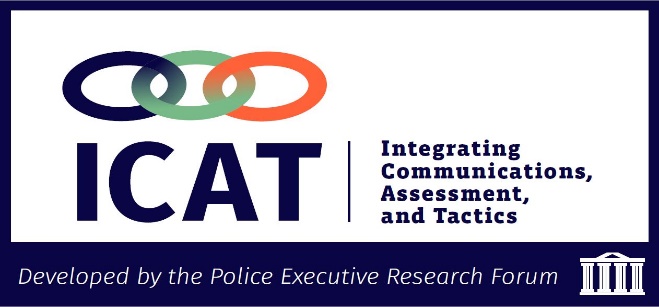 Crisis Recognition Suicide by Cop
Suicide-by-Cop criteria:
Voluntarily enter into a confrontation with law enforcement
Communicate suicidal intent (verbal or actions)
Act in a threatening manner to the police
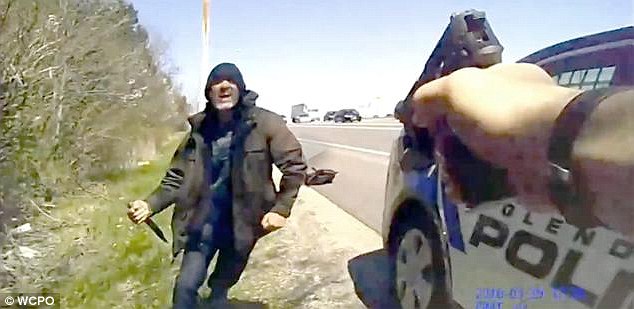 28
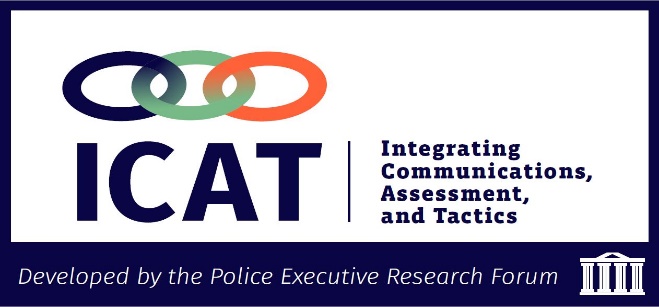 Crisis Recognition Suicide by Cop
Suicide by cop is prevalent … and often unpredictable
Study of 700 officer-involved shootings
36% were suicide-by-cop incidents
17% of these suicides were planned
81% were spontaneous 

Mohandie, Meloy, and Collins. “Suicide by Cop Among Officer-Involved Shooting Cases.” Journal of Forensic Science (2009)
29
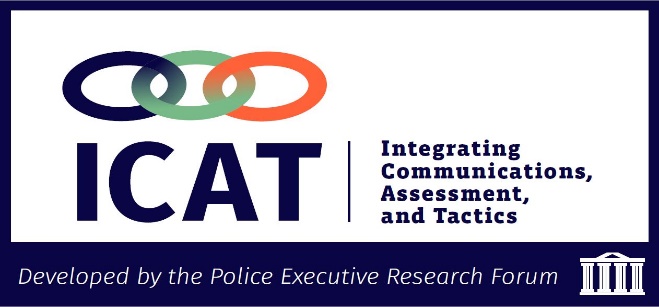 Crisis Recognition Suicide by Cop
Suicide-by-Cop Subjects:
History of mental illness – 62%
Unknown mental illness – 32%  
Under the influence of a controlled substance – 17%
Intoxicated – 36%
Thought disorder – 15%
Prior criminal history – 66%
Mental 
Illness
Substance
Abuse
EmotionallyDistressedPerson
MedicalCondition
Situational
Stress
30
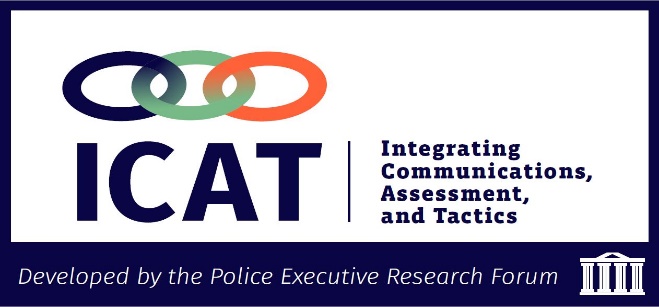 Crisis Recognition Suicide by Cop
Subject may be experiencing a wide range of emotions and characteristics including
Anger
Agitation
Resoluteness
Defiance
Desperation

We know that when a subject’s emotions are running high, their rational thought is low.
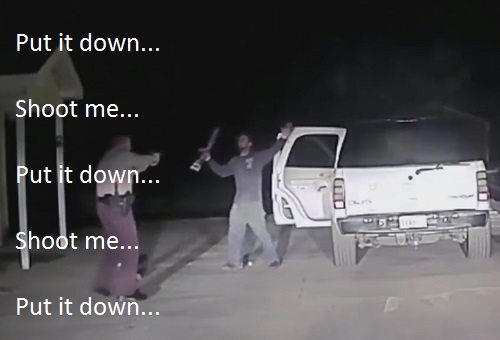 31
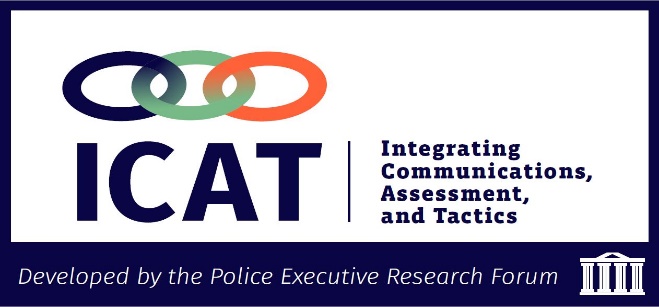 Crisis Recognition Suicide by Cop
The Emotional-Rational Thinking Scale
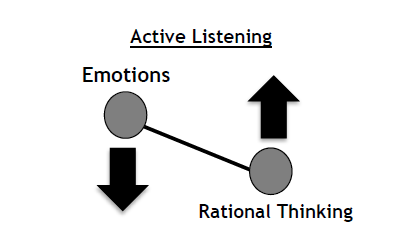 Courtesy of Detective Jeff Thompson, NYPD
32
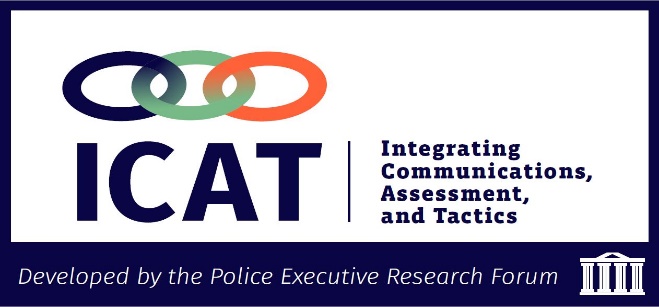 Crisis Recognition
Quick Recap
There could be many causes for a person to be in crisis – mental illness is one of them
Your priority is not to diagnose and resolve the situation – it’s to defuse, stabilize and get help
33
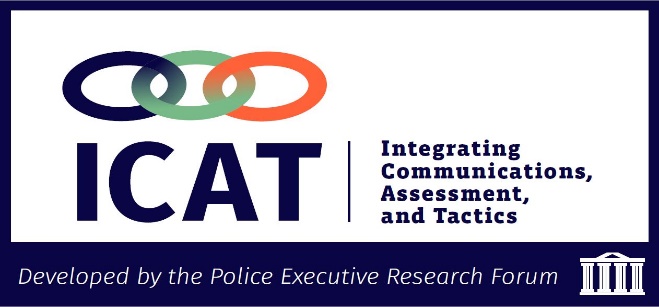 Crisis Recognition
Quick Recap
As emotions rise, rational thinking declines – lowering their emotions helps people think more rationally
Empathy, communication, respect, making a connection – all about trying to get voluntary compliance
34
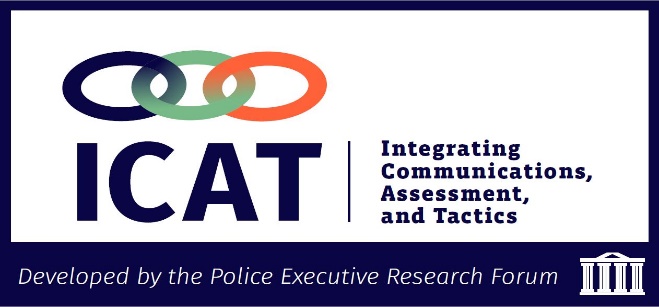 Crisis Recognition
Thoughts?
Questions?
Observations?
35